ΖΩΟΤΕΧΝΙΑκωδικός μαθήματος: 125
Διδάσκουσα:
Χαρισμιάδου Μαρία
Επίκουρος Καθηγήτρια Εργαστηρίου Γενικής και Ειδικής Ζωοτεχνίας
ΑΝΑΠΑΡΑΓΩΓΗ
Αναπαραγωγή : Γέννηση νέων ατόμων στα οποία οι γονείς μεταβιβάζουν τα βασικά τους γνωρίσματα και εξυπηρετεί τη διαιώνιση του είδους .
Καθορισμός και διαφοροποίηση του φύλου 
        ↓
 λαμβάνει χώρα κατά τη γονιμοποίηση από τη χρωματοσωματική σύσταση των γαμετών.
Θηλαστικά  → ♀  ΧΧ   ,   ♂  ΧΥ
Πτηνά        →  ♀  Z0    ,   ♂  ZZ
ΑΝΑΠΑΡΑΓΩΓΙΚΑ ΟΡΓΑΝΑ ΤΟΥ ΑΡΣΕΝΙΚΟΥ ΚΑΙ ΟΙ ΚΥΡΙΕΣ ΛΕΙΤΟΥΡΓΙΕΣ ΤΟΥΣ
ΑΝΑΠΑΡΑΓΩΓΙΚΑ ΟΡΓΑΝΑ ΤΟΥ ΑΡΣΕΝΙΚΟΥ ΚΑΙ ΟΙ ΚΥΡΙΕΣ ΛΕΙΤΟΥΡΓΙΕΣ ΤΟΥΣ
Γεννητικό σύστημα ταύρου
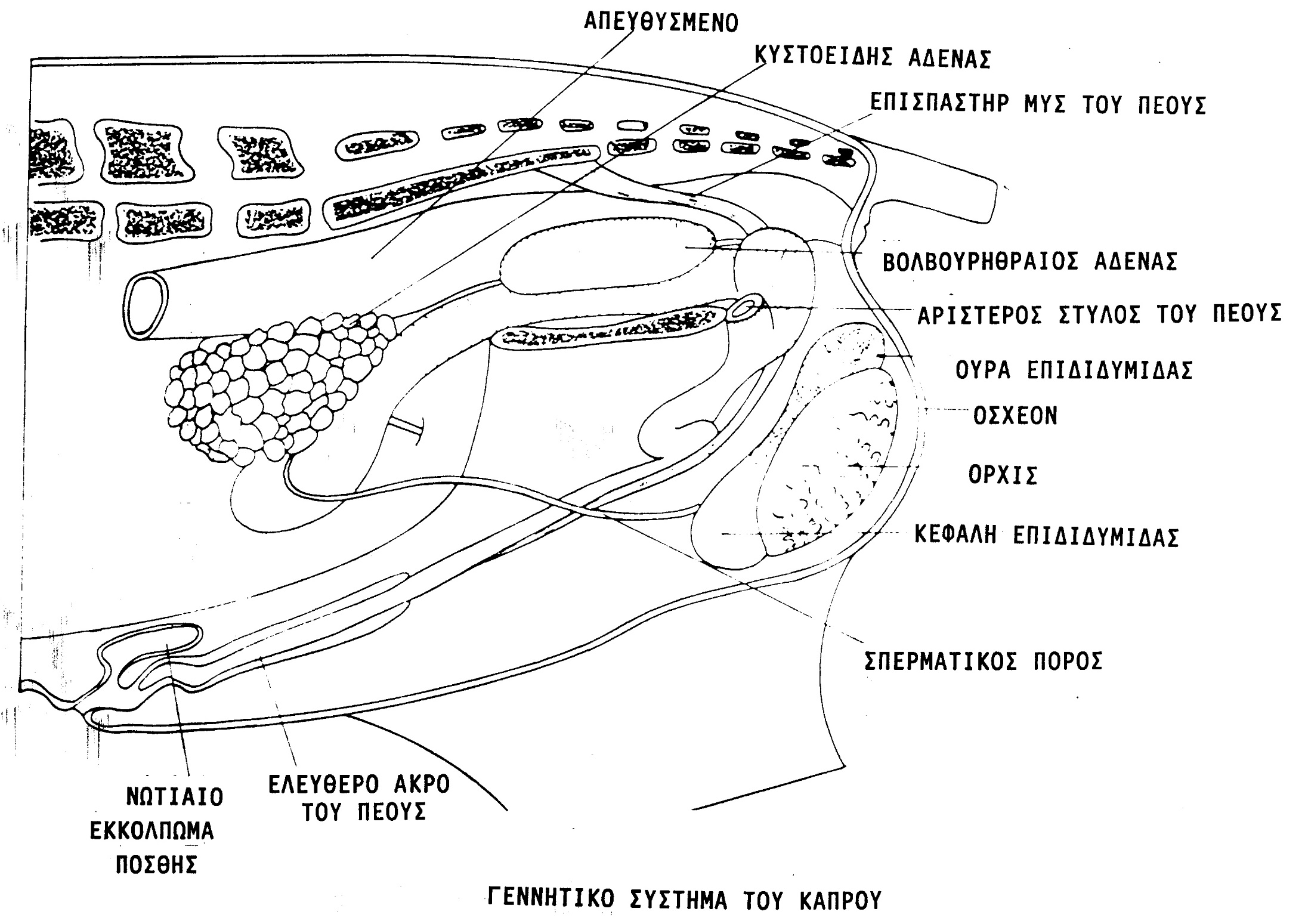 Μικροσκοπική υφή του όρχεως
Βοηθητικοί γεννητικοί αδένες του ♂
1) Κυστοειδής αδένας : εκκρίνει φρουκτόζη , κιτρικό οξύ και προσταγλανδίνες. Η αφαίρεσή του δεν επηρεάζει τη γονιμότητα.
2) Προστάτης αδένας : στον κριό απαντά μόνο η τελευταία μοίρα.
3) Βολβουρηθραίος αδένας ή αδένας του Cowper : στόχος του εκκρίματός του ο καθαρισμός της ουρήθρας από τα υπολείμματα των ούρων πριν από τη δίοδο του σπέρματος.
ΑΝΑΠΑΡΑΓΩΓΙΚΑ ΟΡΓΑΝΑ ΤΟΥ ΘΗΛΕΩΣ ΚΑΙ ΟΙ ΚΥΡΙΕΣ ΛΕΙΤΟΥΡΓΙΕΣ ΤΟΥΣ
Γεννητικό σύστημα θηλυκού (αγελάδας)
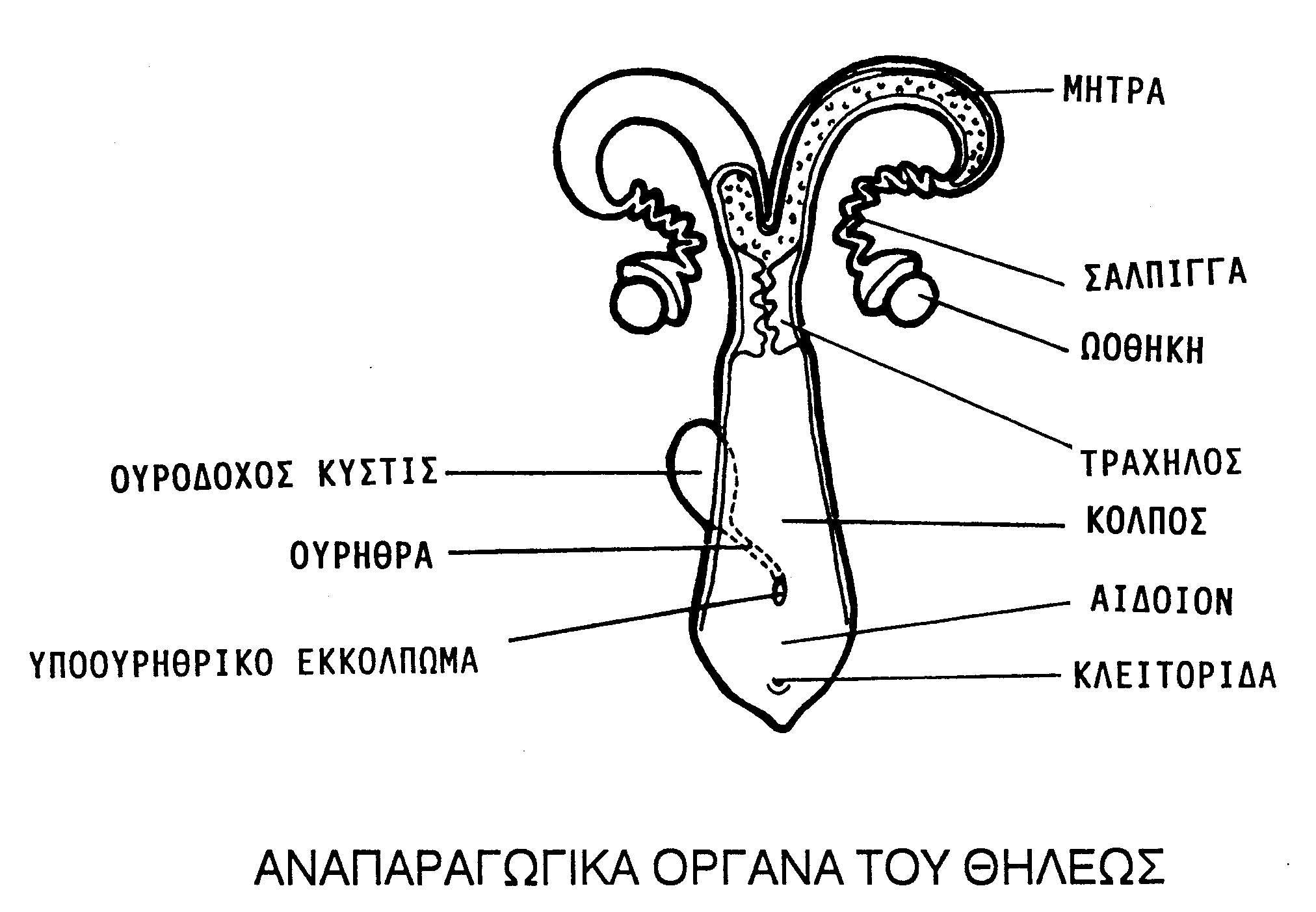 Πως στηρίζεται το αναπαραγωγικό σύστημα του θηλυκού
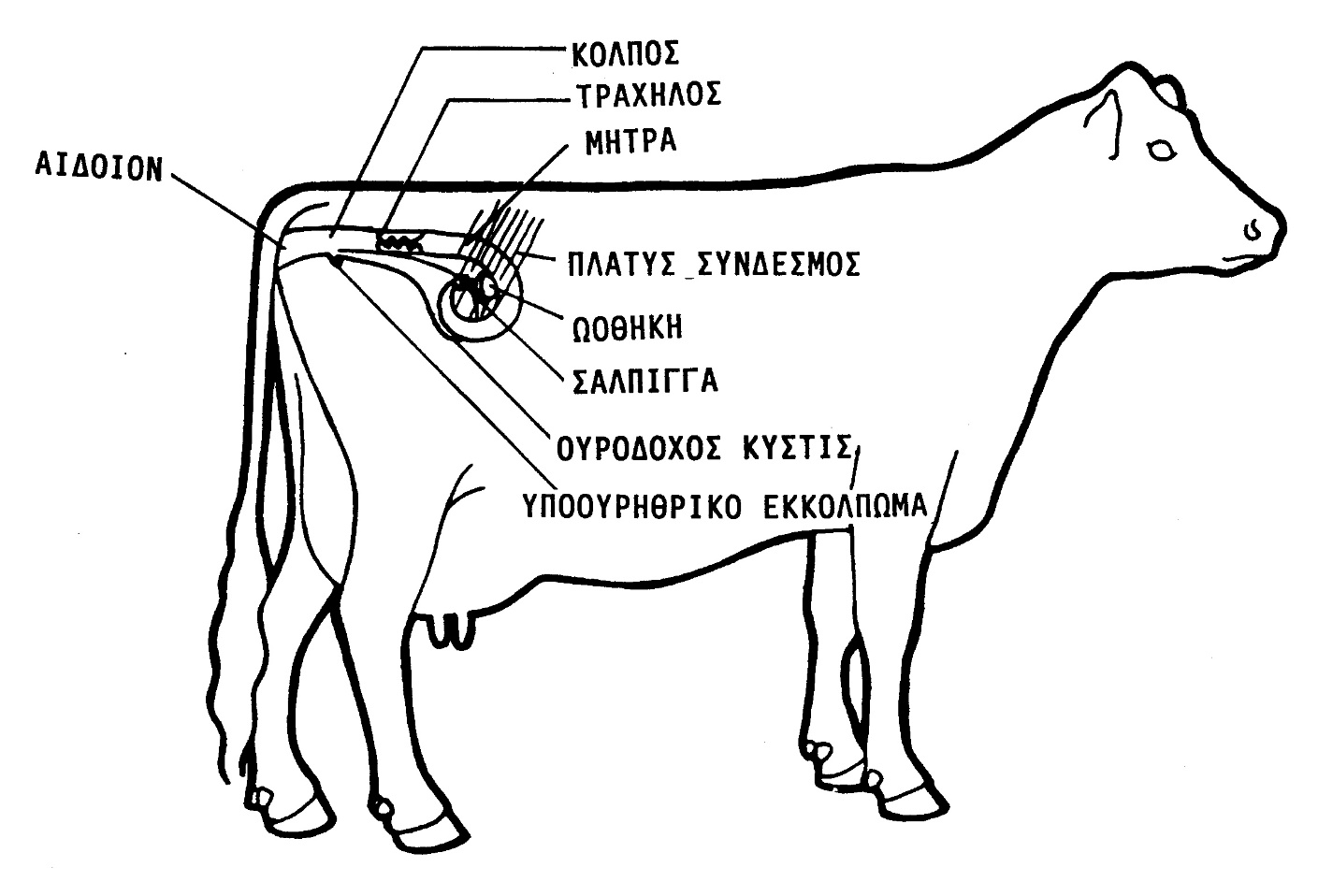 Ο πλατύς σύνδεσμος αναρτά τις ωοθήκες, τις σάλπιγγες και τη μήτρα από την κάθε πλευρά του ραχιαίου τοιχώματος της λεκάνης
Κατά ένα μέρος κάθεται στο κάτω μέρος της πυέλου
Μικροσκοπική υφή της ωοθήκης
ΓΡΑΑΦΙΑΝΟ ΩΟΘΥΛΑΚΙΟ
Έχει μορφή φυσαλίδας στην επιφάνεια της ωοθήκης
Είναι γεμάτο από ωοθηκικό υγρό, πλούσιο σε στεροειδείς ορμόνες (κυρίως οιστρογόνα) και άλλους ορμονικούς και μη ορμονικούς παράγοντες ρύθμισης της λειτουργίας της ωοθήκης
Ώριμο ωοθυλάκιο
1 = εξωτερική θήκη (ινώδη κύτταρα)2 = εσωτερική θήκη3 = βασική μεμβράνη4 = κοκκιώδης στιβάδα,περιβάλλει το άντρο5 = άντρο6 = ωοφόρος δίσκος(αναστόμωση κοκκιωδών κυττάρων)7 = διαφανής ζώνη 8 = ωοκύτταρο
Η συμβολή ληκύθου – ισθμού είναι δύσκολο να εντοπιστεί ανατομικά…
Η γονιμοποίηση πραγματοποιείται στη συμβολή αυτή…
Η δραστηριότητα της σάλπιγγας διεγείρεται από τα οιστρογόνα και παρεμποδίζεται από τα προγεσταγόνα
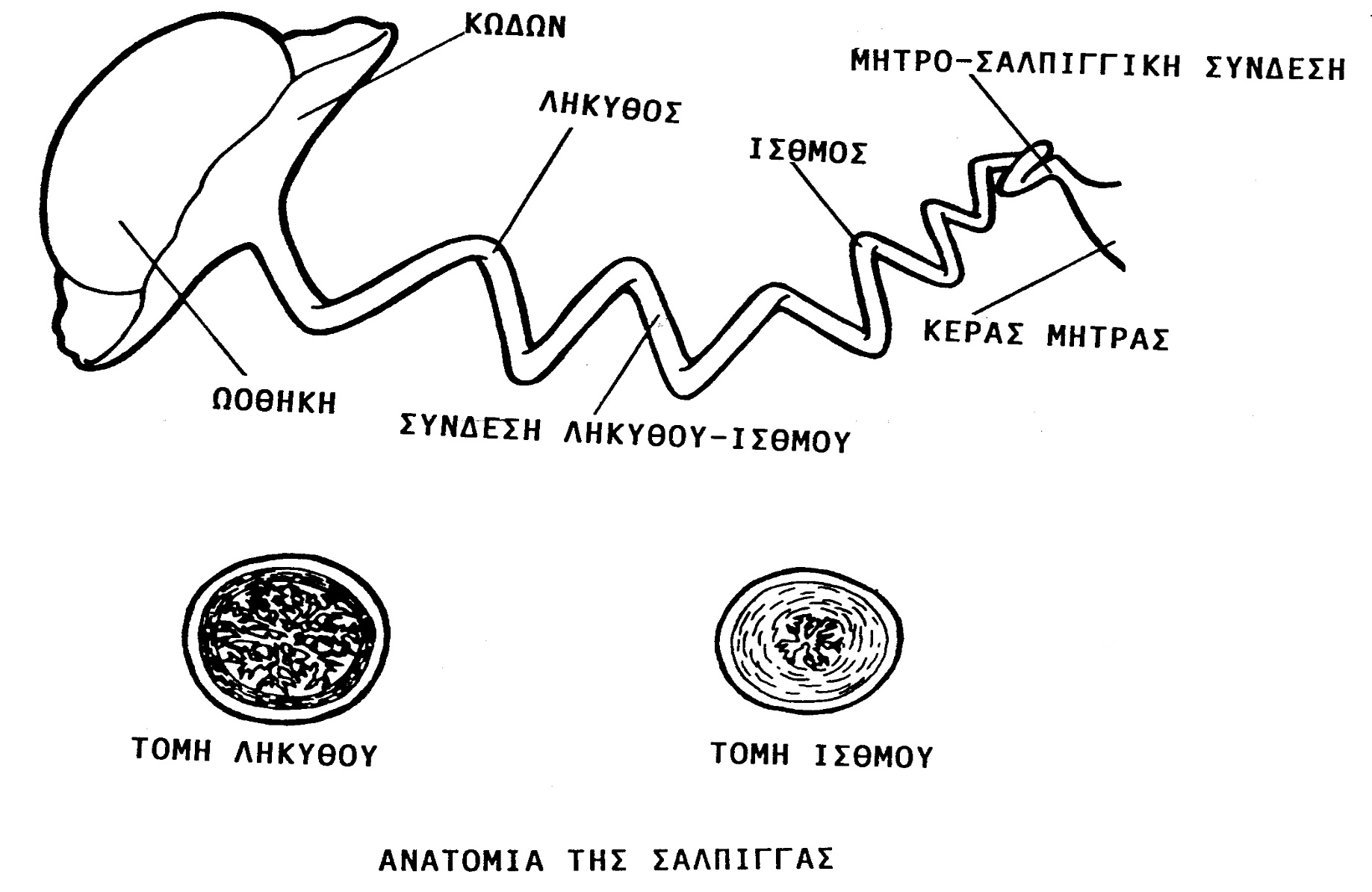 1) Απλή : Απιοειδές σχήμα (άνθρωπος, πίθηκοι)
2) Διπλή : Δύο κέρατα με ξεχωριστή τραχηλική οδό (τρωκτικά)
3) Διμερής ή Δισχιδής : Χωρίς καλά σχηματισμένα κέρατα. Το έμβρυο εκτείνεται και στα δύο κέρατα (ιπποειδή)
4) Δικέρατη : Μικρό σώμα της μήτρας ακριβώς μπροστά από τον τράχηλο και μακριά κέρατα. Στα μηρυκαστικά η σύμφυση των δύο κεράτων δίνει την εντύπωση μεγαλύτερου σώματος (δίχωρη). Στη χοίρο, τα κέρατα είναι μεγαλύτερου μήκους και συστρέφονται.
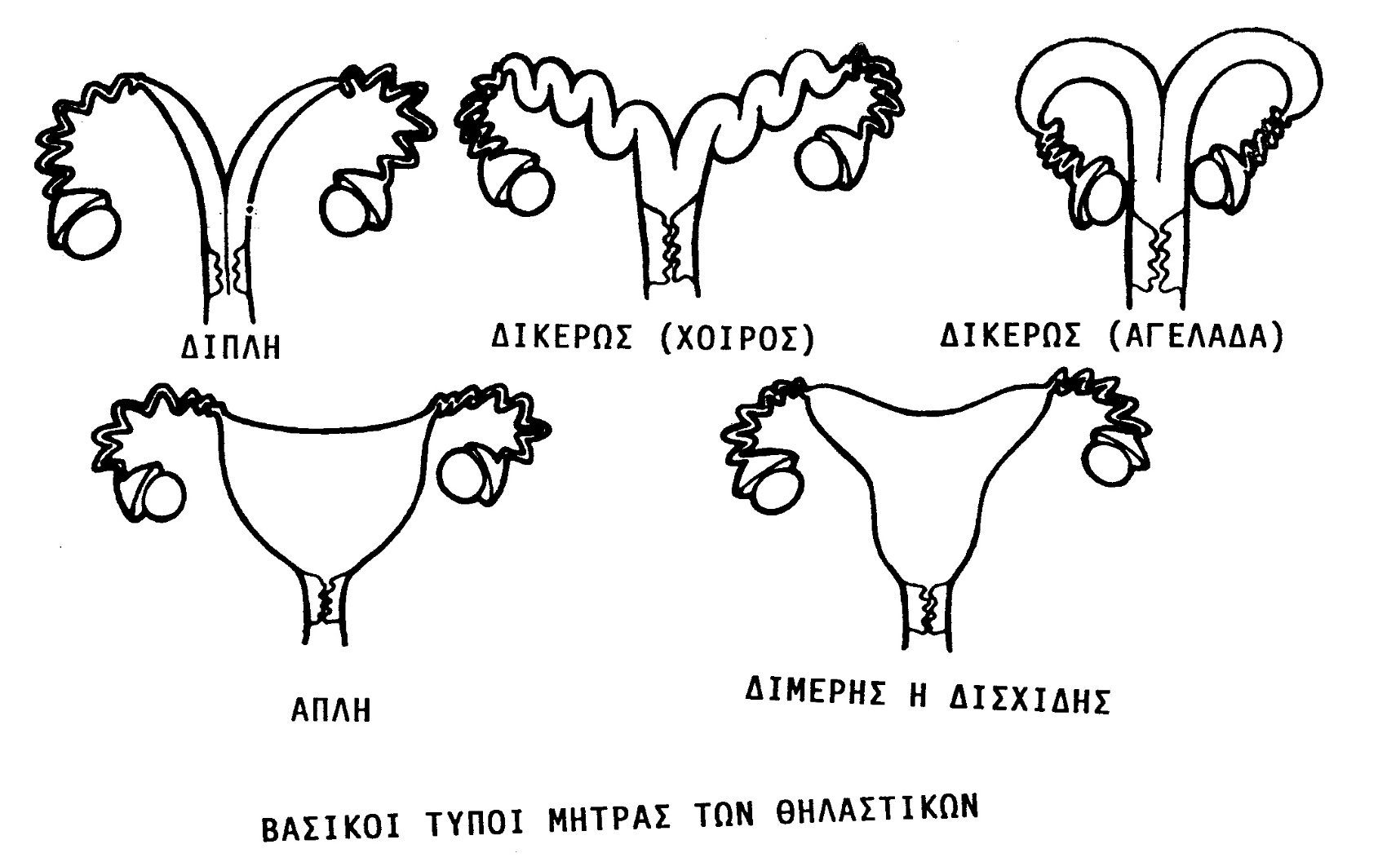 Ο ΤΡΑΧΗΛΟΣ
Αν και είναι μέρος της μήτρας διακρίνεται από αυτή…
Κύρια λειτουργία του η προφύλαξη της μήτρας από μικροβιακές μολύνσεις
Χρησιμοποιείται (χοίρος, ίππος) σαν αποθήκη σπέρματος μετά την οχεία
Τράχηλος μηρυκαστικού
Τράχηλος χοίρου
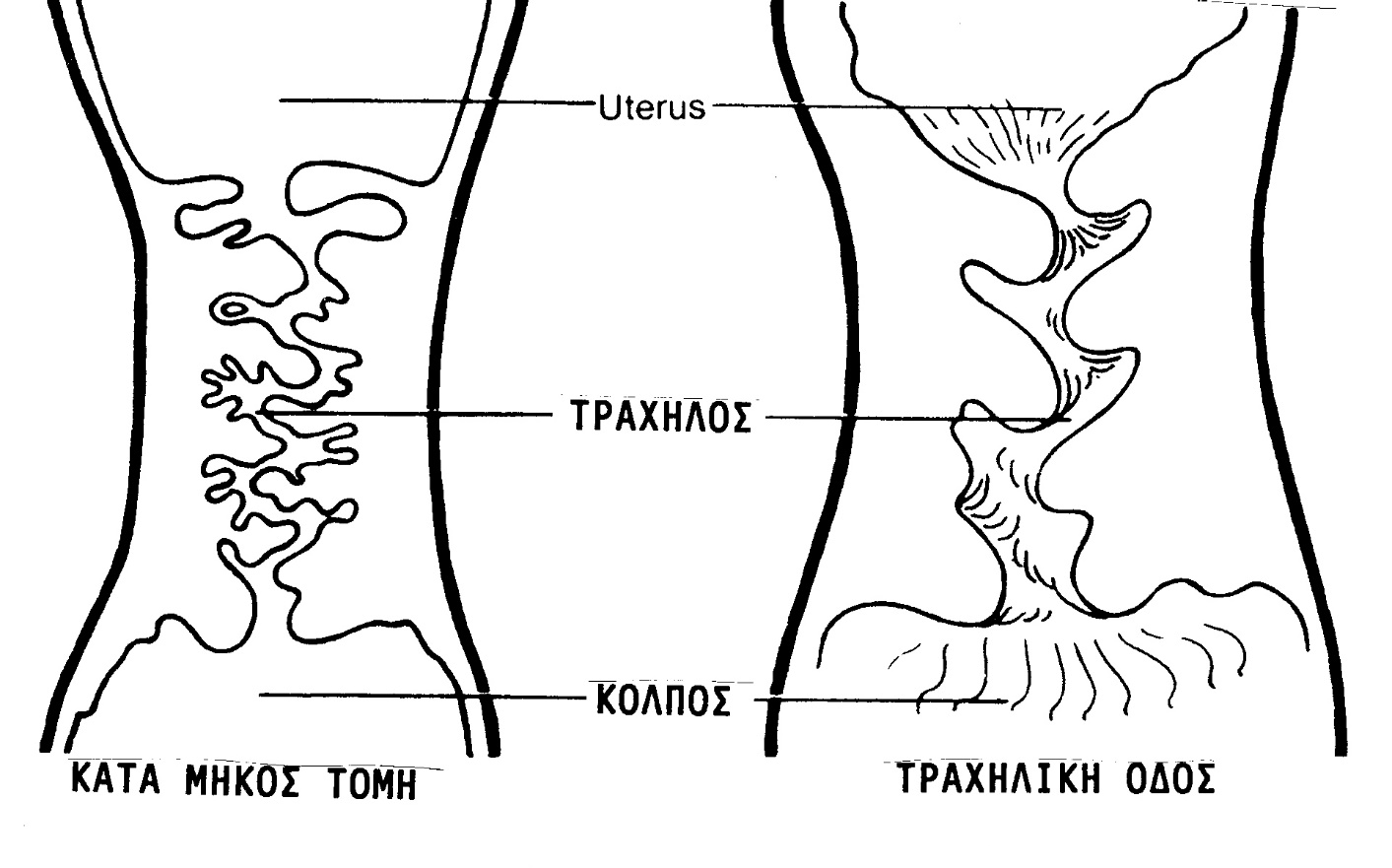 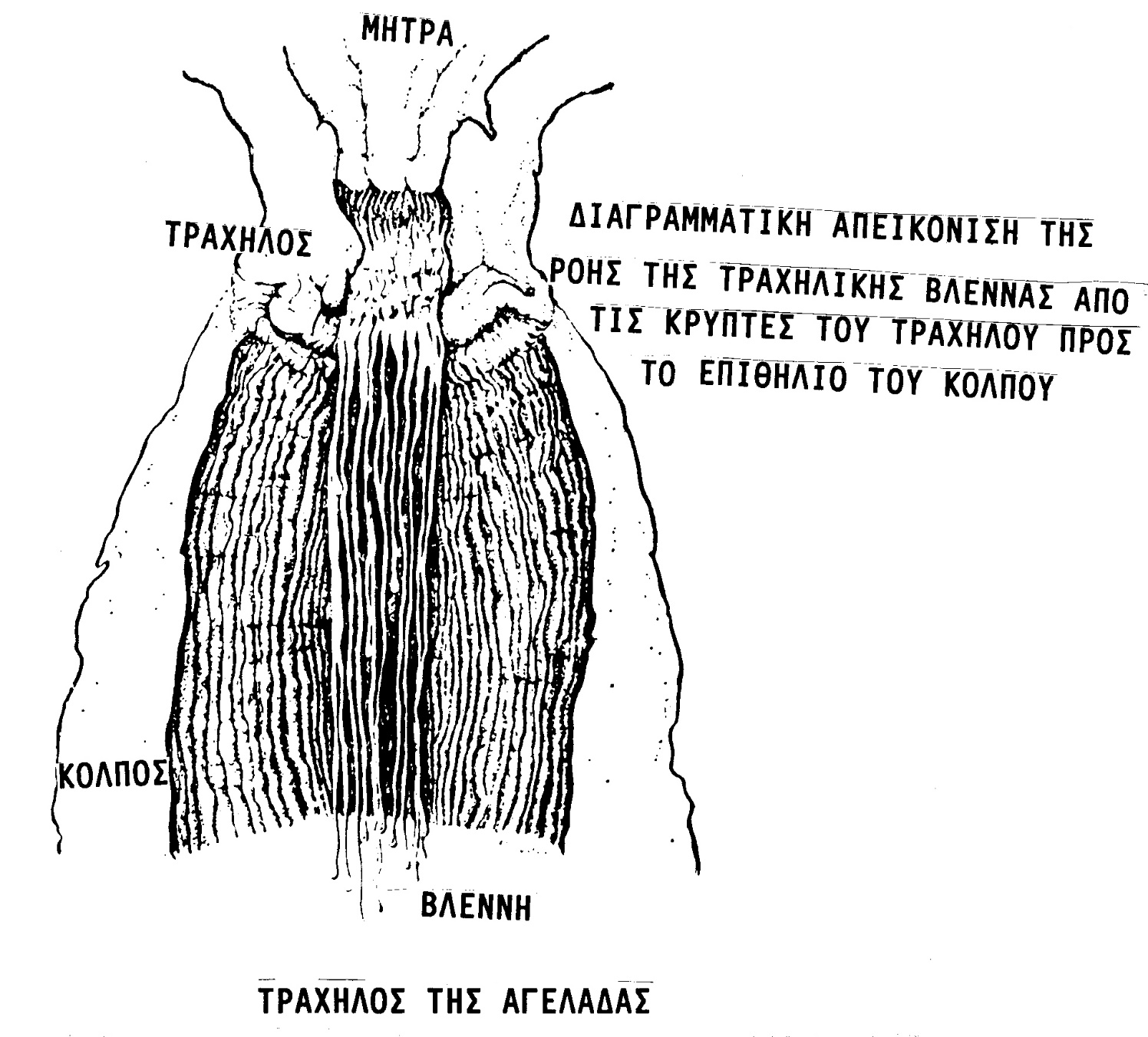 Αναπαραγωγικές ορμόνες
☻ Ορισμός : οι ορμόνες που συμμετέχουν άμεσα στον έλεγχο της αναπαραγωγικής λειτουργίας .
☻ Προέλευση : υποθάλαμος, υπόφυση και γεννητικοί αδένες.
☻ Χημική δομή : στεροειδείς ορμόνες, λιπόφιλες (γοναδικές ορμόνες) και πρωτεϊνικής φύσεως ορμόνες (εκλυτικές ορμόνες του υποθαλάμου και υποφυσιακές γοναδοτροπίνες).

(Α) Γοναδικά στεροειδή
♦ Βιοσύνθεση : πρόδρομη ουσία → χοληστερόλη, η οποία βιοσυντίθεται στο ήπαρ.
♦ Τρόπος δράσης : η πρόσδεση του στεροειδούς στον υποδοχέα γίνεται στο κυτταρόπλασμα, αφού στην κυτταρική μεμβράνη έχει ενωθεί με ειδική «μεταφορική» πρωτεΐνη.
(Β) Υποφυσιακές γοναδοτροπίνες
FSH = ωοθυλακιοτρόπος ορμόνη
LH   = ωχρινοποιητική ορμόνη → γλυκοπρωτεΐνες

Εκκρίνονται από αδενοϋπόφυση (πρόσθιος λοβός υποφύσεως) και η έκκρισή τους ρυθμίζεται από τον υποθάλαμο μέσω της εκλυτικής ορμόνης GnRH.
GnRH → εκκρίνεται  κατά  ώσεις από υποθάλαμο → αντίστοιχες ώσεις της LH → υψηλής βιολογικής σημασίας, γιατί η συνεχής έκκριση προκαλεί αδρανοποίηση του γεννητικού συστήματος.
Υποθαλαμοϋποφυσιακό σύστημα
Άξονας υποθάλαμου – υπόφυσης - γονάδας  
(ΥΥΓ)
Ρόλος των γοναδικών στεροειδών
Αρχή της παλίνδρομης ρύθμισης (feedback)
☻ Ορισμός : ιδιότητα των ορμονών του περιφερικού αδένα (όρχεις ή ωοθήκες) να ρυθμίζουν την έκκριση της υποφυσιακής ορμόνης η οποία υπήρξε υπεύθυνη για τη δική της παραγωγή, π.χ. τεστοστερόνη και LH.
☻ Σημασία : α) εξασφάλιση ορμονικής ομοιοστασίας του οργανισμού
                β) ύπαρξη φυλετικού διμορφισμού στη μορφή έκκρισης, δηλ. η έκκριση των υποφυσιακών γοναδοτροπινών από τους όρχεις είναι σταθερή (τονική έκκριση), ενώ από τα ωοθυλάκια είναι κυκλική (περιοδική έκκριση)
               γ) αρνητική παλίνδρομη έκκριση → (α) ρύθμιση λειτουργιών όρχεων , (β) ανάπτυξη ωοθυλακίων 
               δ) όμως , θετική παλίνδρομη ρύθμιση των οιστρογόνων για πρόκληση ωοθυλακιορρηξίας.
Βιολογικές δράσεις τεστοστερόνης
α) Κατά την ενδομήτρια ζωή, υπεύθυνη για :
  ● διαφοροποίηση και ανάπτυξη του γεννητικού συστήματος του αρσενικού
  ● κάθοδο των όρχεων εντός του όσχεου
β) Κατά την εξωμήτρια ζωή 
  ● ανάπτυξη και διατήρηση των πρωτευόντων και δευτερευόντων χαρακτηριστικών του ♂
  ● λειτουργική ετοιμότητα του βλαστικού επιθηλίου των σπερματικών σωληναρίων
  ● αρνητική παλίνδρομη επίδραση της τεστοστερόνης στην έκκριση της ωχρινοποιητικής ορμόνης (LH)
  ● προάγει την πρωτεϊνοσύνθεση 
  ● προάγει την οστεοποίηση
  ● διαμορφώνει τη γενετήσια συμπεριφορά του ♂
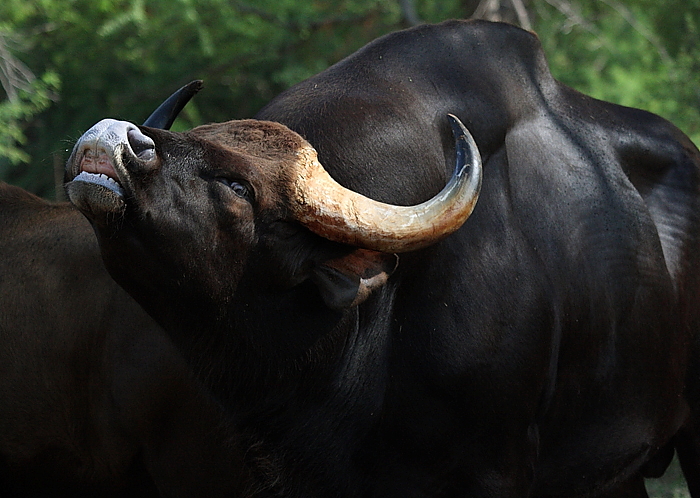 flehmen response
Επίδραση του ευνουχισμού και της χορήγησης τεστοστερόνης στη συγκέντρωση της  LH στο αίμα αρσενικών προβάτων
Βιολογικές δράσεις οιστρογόνων
1. Επιδράσεις στα δευτερεύοντα χαρακτηριστικά του θηλυκού φύλου.
2. Ανάπτυξη των ωαγωγών, της μήτρας και του κόλπου
3. Εκκρίνονται περιοδικά από τα αναπτυσσόμενα ωοθυλάκια και προκαλούν:
     ● εκδήλωση συμπτωμάτων οίστρου
     ● ιστολογικές μεταβολές στο βλεννογόνο της μήτρας
     ● έκκριση της LH (θετική παλίνδρομη επίδραση)
4. Προάγουν την ανάπτυξη του μαστού
5. Προάγουν τη λιπογένεση
Βιολογικές δράσεις προγεστερόνης
Η προγεστερόνη (PG) εκκρίνεται από το ωχρό σωμάτιο κατά την ωχρινική φάση του οιστρικού κύκλου, ενώ μετά την 50η ημέρα της κυοφορίας (στα πρόβατα) και την 250η (στις αγελάδες)  εκκρίνεται από τον πλακούντα.
1. Διατήρηση κυοφορίας
2. Εκκριτική μεταβολή του ενδομητρίου
3. Ελάττωση της συσταλτικότητας του μυομητρίου
4. Ανάπτυξη των αδενοκυψελίδων του μαστού
5. Ανταγωνιστική δράση με οιστρογόνα
Έκκριση της GnRH και LH κατά την ωχρινική και ωοθυλακική περίοδο του οιστρικού κύκλου στο πρόβατο
(Γ) Μελατονίνη

♦ Σημαντικός ρόλος στα εποχικά αναπαραγόμενα ζώα , όπως το πρόβατο.
♦ Σύνθεση και έκκριση → επίφυση
♦ Πρόδρομος ουσία → σεροτονίνη → ινδόλη, με παρουσία μεθοξυ-ομάδας
♦ Λιποδιαλυτή ουσία → πρόσβαση σε όλα τα κύτταρα
♦ Συγκέντρωση → χαμηλή τις φωτεινές ώρες της ημέρας και κορυφώνεται στο σκοτάδι
♦ Δέσμευση μελατονίνης σε τμήμα υποθαλάμου έχει σχέση με την επίδρασή της στην έκκριση της GnRH
♦ Αποτελεί ρυθμιστικό παράγοντα της γεννήτριας παραγωγής ώσεων της GnRH (μέσω εξειδικευμένων υποδοχέων της ορμόνης) → έκκριση κατά ώσεις της LH → δραστηριότητα των γονάδων.
Περιληπτική οδός μεταβίβασης του ερεθίσματος του φωτός στην επίφυση
Ρύθμιση της εποχικής αναπαραγωγής του προβάτου. ΡΥΟ=υποθαλαμοαμφιβληστροειδές σύστημα, ΥΧΡ=υπερχιασματικός πυρήνας, ΑΤΓ=άνω τραχηλικό γάγγλιο
(Δ)  Ωκυτοκίνη

♦ Πεπτίδιο αποτελούμενο από οκτώ αμινοξέα
♦ Παράγεται στον υποθάλαμο
♦ Αποθηκεύεται στην υπόφυση και εκκρίνεται από τον οπίσθιο λοβό της 
♦ Επιδρά στο μυομήτριο, προκαλώντας και ενισχύοντας τις συστολές της → φυσιολογική έκβαση τοκετού
♦ Επιδρά στη συστολή των μυοεπιθηλιακών κυττάρων του μαστού → έξοδος του γάλακτος από τις αδενοκυψελίδες
♦ Δρα μέσω υποδοχέων που αυξάνονται έντονα λίγο πριν από τον τοκετό και κατά τη συνουσία
(Ε) Προσταγλανδίνες

● Λιπαρά οξέα με 20 άτομα άνθρακα
● Πρόδρομες ουσίες : αραχιδονικό, λινολεϊκό, λινολενικό
● Παράγονται σε όλους τους ιστούς και δρουν τοπικά
● Εμπλέκονται στην ωοθυλακιορρηξία, στην ωχρινόλυση και στην πραγματοποίηση τοκετού.
Χημική δομή των προσταγλανδινών F2α και Ε2
Ενήβωση
♦ Ορισμός : περίοδος όπου δημιουργούνται οι προϋποθέσεις και οι δυνατότητες αναπαραγωγής του ζώου
♦ Έναρξη : αμέσως μετά τη διαφοροποίηση του φύλου
♦ Πέρας : εμφάνιση α’ οίστρου (♀)
                εμφάνιση α’ σπερματοζωαρίων (♂)

♥ Ηλικία ήβης (μήνες) σε αγροτικά ζώα
Είδος ζώου                Αρσενικά           Θηλυκά
Βοοειδή                        6 – 18                7 – 18
Πρόβατο                      4 – 12                 6 – 9 
Χοίρος                          4 – 8                   5 – 8 
Ίππος – Όνος               4 ετών               3-4 ετών 
Άνθρωπος                  14-16 ετών        11-15 ετών
Παράγοντες που επηρεάζουν την έλευση της ήβης
Γενετικοί παράγοντες : διαφορές μεταξύ φυλών
Σωματική κατάσταση : κρίσιμο σωματικό βάρος (40 – 70 % του ώριμου) που καθορίζεται από κατανάλωση τροφής και ηλικία ζώου
Σχέση εποχής γέννησης – φωτοπεριόδου (πρόβατα) : ήβη εμφανίζεται κατά την αναπαραγωγική περίοδο → μέσα θέρους έως μέσα ανοίξεως → ηλικία ήβης εξαρτάται από εποχή γέννησης του αρνιού
Εισαγωγή κριού ή κάπρου : επισπεύδει την είσοδο των αμνάδων και νεαρών χοίρων στην ήβη, προκαλώντας ωοθυλακιορρηξία
Ενδοκρινολογικό σύστημα : ο άξονας υποθάλαμος, υπόφυση, γονάδα (ΥΥΓ) είναι ώριμος να λειτουργήσει μόλις δεχθεί κατάλληλες ώσεις από υποθάλαμο → GnRH αυξάνεται → έκκριση LH → έκκριση οιστρογόνων → έναρξη λειτουργίας γονάδων.
Επίδραση του κριού στην έκκριση της LH
Γαμετογένεση : Όρχεις → σπερματοζωάρια (n)
                         Ωοθήκη→ ωάρια (n)
                         → Ζυγωτό (2n)
 ☻Σπερματογένεση : λαμβάνει χώρα στα σπερματικά σωληνάρια των όρχεων από την ήβη έως τη γεροντική ηλικία
α) σπερματοκυτταρογένεση (φάση διαιρέσεων) : σπερματογόνιο → σπερματοκύτταρο → σπερματίδα
β) σπερμιογένεση (φάση διαφοροποιήσεων) : σπερματίδα → σπερματοζωάριο ,εξειδικευμένο κύτταρο, δεν αυξάνεται, δεν διαιρείται, δεν έχει πρωτόπλασμα, έχει πυρήνα συμπυκνωμένο, ουρά, πολλά μιτοχόνδρια, λυτικά ένζυμα στο ακρόσωμα → πολύ μικρό κύτταρο → ασφαλής μεταφορά πατρικού γενετικού υλικού στο ωοκύτταρο. Μαζί με το σπερματικό πλάσμα αποτελούν το σπέρμα. Έχει μοναδική σύσταση (φρουκτόζη, κιτρικό οξύ, Κ+, Να+), χρησιμεύει σαν μεταφορικό μέσον, δημιουργεί κατάλληλο περιβάλλον για την επιβίωση των σπερματοζωαρίων.
Γενικευμένη εικόνα της σπερματογένεσης
Ώριμο σπερματοζωάριο (Μιχαήλ, 1996).
Αριστερά : Επιμήκης τομή. Δεξιά : εγκάρσιες τομές στο ύψος του μέσου, του κυρίου και του τελικού τμήματος αντίστοιχα
γ) ορμονική ρύθμιση : FSH και τεστοστερόνη δρούν συνεργειακά και σε ενδοκυτταρικό επίπεδο (κύτταρα Sertoli) και σε επίπεδο σύνδεσης στους υποδοχείς.

Είδος ζώου         Όγκος σπέρματος        Αριθμός σπερμ/ρίων / cm3 σπερμ.
Ταύρος           2 – 20 ml                  300 – 2000 * 106
Κριός-Τράγος 0,7 – 2 ml                 2000 – 5000 * 106 
Κάπρος          150 – 500 ml              25 – 300 * 106
Κόνικλος         1 – 2 ml                     10 – 2000 * 106 
Αλέκτωρ            0,8 ml                     500 - 6000 * 106 


☻ Ωογένεση : έναρξη → έμβρυο
                        λήξη → ωοθυλακιορρηξία

      Ωογόνια → ωοκύτταρα → αρχέγονο ωοθυλάκιο → ωοθυλάκια → Γρααφιανό ωοθυλάκιο → ρήξη ωαρίου → ωχρό σωμάτιο.
Ώριμο ωοθυλάκιο
1 = εξωτερική θήκη2 = εσωτερική θήκη3 = βασική μεμβράνη4 = κοκκιώδης στιβάδα5 = άντρο6 = ωοφόρος δίσκος7 = διαφανής ζώνη  8 = ωοκύτταρο
Γενικευμένη εικόνα ώριμου ωοκυττάρου. 1=ακτινωτός στέφανος, 2=διαφανής ζώνη, 3=πυρήνας, 4=κορτικοειδή κοκκία
Οιστρικός κύκλος
☻ Ορισμός : το διάστημα κατά το οποίο επαναλαμβάνεται η κυκλική λειτουργία των ωοθηκών

☻ Φάσεις (α’ τρόπος) : (α) ωοθυλακίου → ανάπτυξη ωοθυλακίων έως το Γρααφιανό ωοθυλάκιο με κυρίαρχη ορμόνη την οιστραδιόλη
(β) ωχρού σωματίου → σχηματισμός ωχρού σωματίου που εκφυλίζεται αν δε λάβει χώρα γονιμοποίηση, κυρίαρχη ορμόνη η PG
(γ) σημείο διαχωρισμού → ωοθυλακιορρηξία

☻ Φάσεις (β’ τρόπος) : 
Οίστρος → συμπτώματα οίστρου
Μέτοιστρος → ωοθυλακιορρηξία, σχηματισμός ωχρού σωματίου
Δίοιστρος → ωχρό σωμάτιο σε πλήρη λειτουργία
Πρόοιστρος → ταχεία ανάπτυξη ωοθυλακίων
Ορμονικές μεταβολές κατά τη διάρκεια του οιστρικού κύκλου στην αγελάδα
Παράδειγμα στην αγελάδα με διάρκεια οιστρικού κύκλου 21 ημέρες

17η – 18η ημέρα → παραγωγή PGF2α στο ενδομήτριο κατά ώσεις → μεταφορά της στην ωοθήκη (ωχρό σωμάτιο) → εκφυλισμός του (έναρξη πρόοιστρου) → μείωση PG → ανάπτυξη κυρίαρχου ωοθυλάκιου → παραγωγή οιστρογόνων → συμπτώματα οίστρου (15 – 18 ώρες) → θετική παλίνδρομη έκκριση της LH, λίγο πριν από την ωοθυλακιορρηξία → ρήξη (26 ώρες μετά την κορυφή της LH) → κύτταρα κοκκιώδους στιβάδας διαφοροποιούνται σε ωχρινικά (3 ημέρες) → τελικό μέγεθος ωχρού σωματίου (14η ημέρα του κύκλου) → παραγωγή PG → αρνητική παλίνδρομη ρύθμιση LH και FSH → παραγωγή ωκυτοκίνης → παραγωγή PGF2α
Γονιμοποίηση
● Ορισμός : συνένωση ώριμου ωοκυττάρου με σπερματοζωάριο για το σχηματισμό του ζυγωτού
● Θέση : στη λήκυθο του ωαγωγού
● Μετακίνηση σπερματοζωαρίων
● Μετακίνηση ωοκυττάρου
● Δραστηριοποίηση σπερματοζωαρίων (έναρξη στη μήτρα, πέρας στον ωαγωγό)
● Ακροσωμιακή αντίδραση (ακρόσωμα περιέχει υαλουρονιδάση και ακροσίνη)
● Διείσδυση σπερματοζωαρίων στο ωοκύτταρο
● Αποφυγή πολυσπερμίας
● Σχηματισμός προπυρήνων
● Αμφίμειξη ή συγγαμία (ένωση δύο σειρών χρωματοσωμάτων → τέλος γονιμοποίησης)
● Σχηματισμός ζυγωτού (αυλάκωση)
Γενικευμένη εικόνα του γεννητικού συστήματος (αγελάδα, προβατίνα) στην οποία φαίνεται η θέση γονιμοποίησης και η μετακίνηση των σπερματοζωαρίων προς τη θέση αυτή (Hunter, 1982).
Αντίδραση του ακροσώματος (Hunter, 1980)
Διείσδυση σπερματοζωαρίου στο ωοκύτταρο
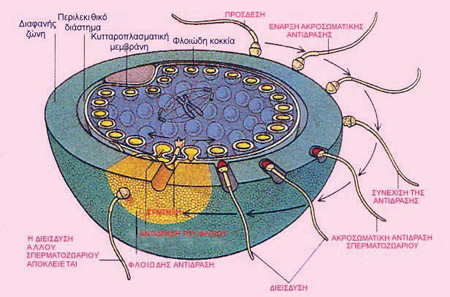 (α), (β), (γ), (δ) μορίδια 2, 4, 8 και 16 κυττάρων, αντίστοιχα και (ε) βλαστίδιο προβάτου
Κυοφορία
■ Ορισμός : περίοδος του αναπαραγωγικού κύκλου του ♀ όπου ένα ή περισσότερα γονιμοποιημένα ωάρια αναπτύσσονται και εξελίσσονται στη μήτρα σε τέλειο οργανισμό

■ Διάρκεια : αγελάδα → 277 – 290 ημέρες
          πρόβατο – αίγα → 143 – 152      »
                          χοίρος → 112 – 115      »    

■ Είσοδος του εμβρύου στη μήτρα
   αγελάδα και πρόβατο → στο στάδιο των 8 – 16 κυττάρων (72 ώρες μετά την ωοθυλακιορρηξία)
   χοίρος → στο στάδιο των 4 κυττάρων (48  ώρες μετά την ωοθυλακιορρηξία)
■ Προετοιμασία της μήτρας : απομακρύνει κατάλοιπα οχείας, PG ελαττώνει την κινητικότητα, ενδομήτριο υπερπλάσσεται, εκκρίσεις αυξάνονται, δημιουργία ιστοτροφής (γλυκόζη, ένζυμα, ορμόνες, κυτταροκινητίνες, αυξητικοί παράγοντες).
■ Μητρική αναγνώριση της κυοφορίας : το έμβρυο γνωστοποιεί την παρουσία του στον οργανισμό, επεκτείνοντας τη ζωή του ωχρού σωματίου 
■ Κατασκήνωση του εμβρύου : δημιουργία πλακούντα (αιμοτροφική θρέψη)
    Λειτουργίες – ρόλος πλακούντα
α. παραγωγή ορμονών (πλακούντειος γαλακτογόνος ορμόνη, προγεστερόνη)
β. παρεμβολή στην εκλεκτική ανταλλαγή ουσιών
γ. αποτροπή ανάμειξης εμβρυϊκού και μητρικού αίματος (πλακούντειος φραγμός)
δ. παροχή θρεπτικών ουσιών στο έμβρυο από κυκλοφορικό σύστημα μητέρας
■ Ορμονική υποστήριξη : PG από ωχρό σωμάτιο και πλακούντα , οιστρογόνα από πλακούντα λίγο πριν από τον τοκετό
■ Φυσιολογία τοκετού
Συγκέντρωση της 17β-οιστραδιόλης και της προγεστερόνης στο πλάσμα της αγελάδας κατά τη διάρκεια της κυοφορίας ( Rieck και Zerobin, 1985).
 TΣ = τεχνητή σπερματέγχυση
Τοκετός
Α) Ενδείξεις τοκετού
1. Εξοίδηση εξωτερικών γεννητικών οργάνων
2. Πλήρωση μαστού με πρωτόγαλα
3. Χαλάρωση μυών γύρω από ουρά
4. Πτώση θερμοκρασίας κατά 1ο C 

Β) Φάσεις τοκετού
1. Φάση διαστολής
   ♦ Ωδίνες τοκετού
   ♦ Συσπάσεις μυών μήτρας 
   ♦ Διαστολή τραχήλου
   ♦ Ρήξη αλλαντοειδούς
  Διάρκεια : 6 ώρες περίπου (για αγελάδα)
  Συμπτώματα : Εκδηλώνει ανησυχία, νευρικότητα, ξαπλώνει, σηκώνεται, ουρεί και κοπρίζει.
2. Φάση εξωθήσεως
 ♦ Προώθηση αμνιακού σάκου προς κόλπο
 ♦ Προβολή αμνιακού σάκου με κεφάλι και πρόσθια άκρα
 ♦ Ρήξη αμνιακού σάκου
 ♦ Έξοδος εμβρύου
 ♦ Σπάσιμο ομφάλιου λώρου
 ♦ Διακοπή Ο2 από μήτρα στο μοσχάρι 
   Διάρκεια : ½ έως 1 ώρα
  
3. Φάση υστεροτοκίας
 ♦  Αποβολή υστέρου (πλακούντα)
 ♦ Προληπτική χορήγηση τοπικών αντιβιοτικών υποθέτων
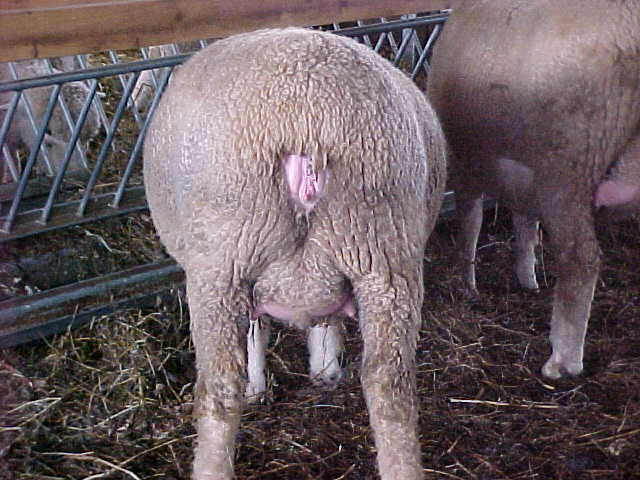 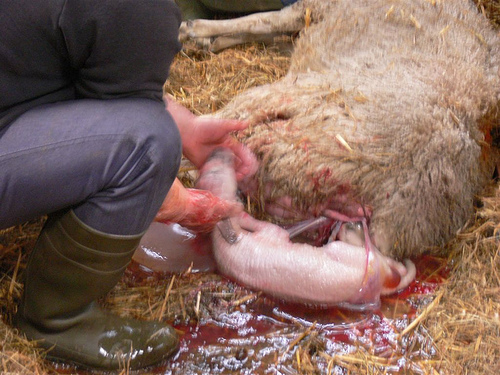 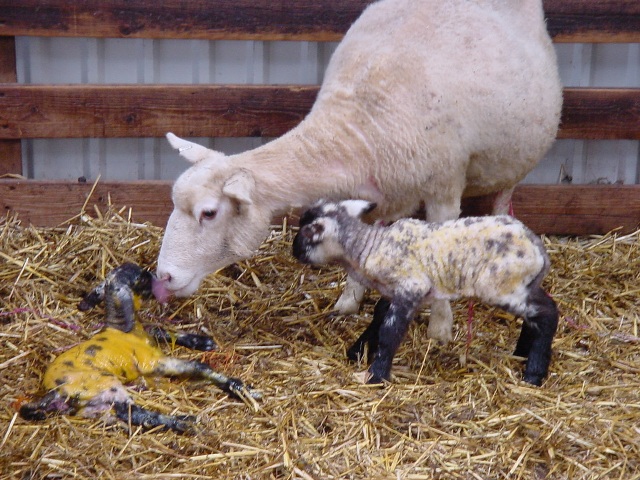 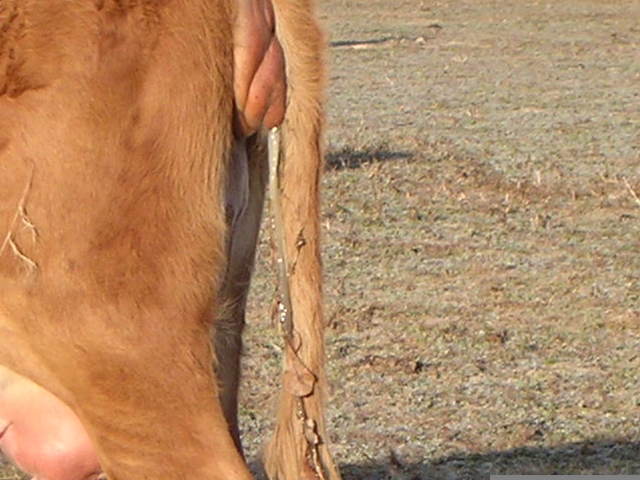 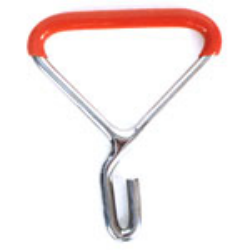 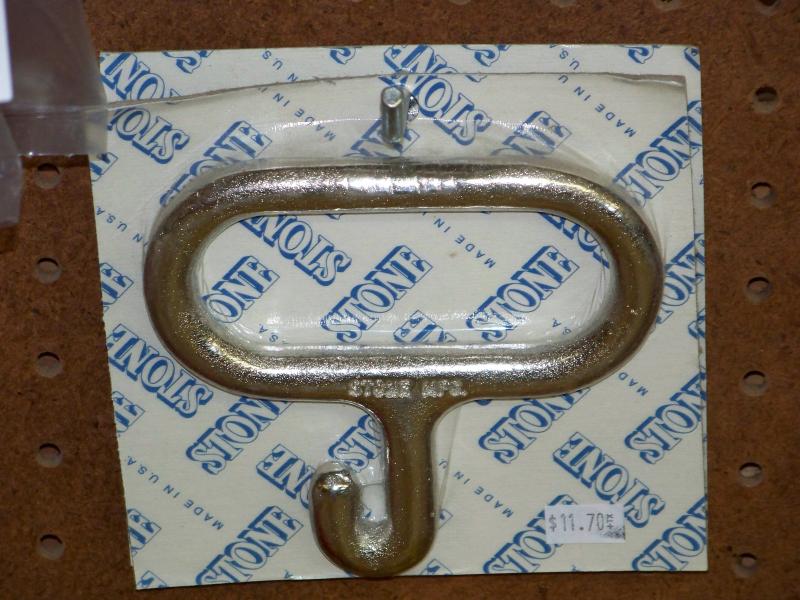 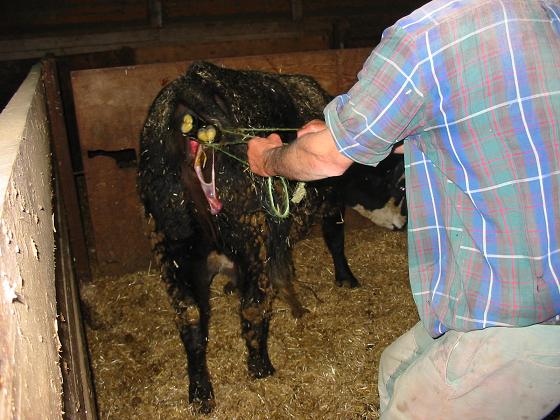 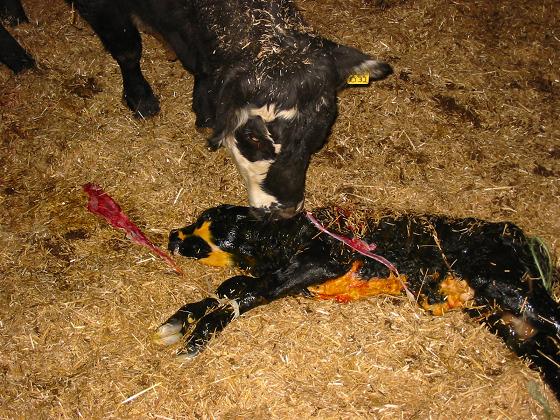 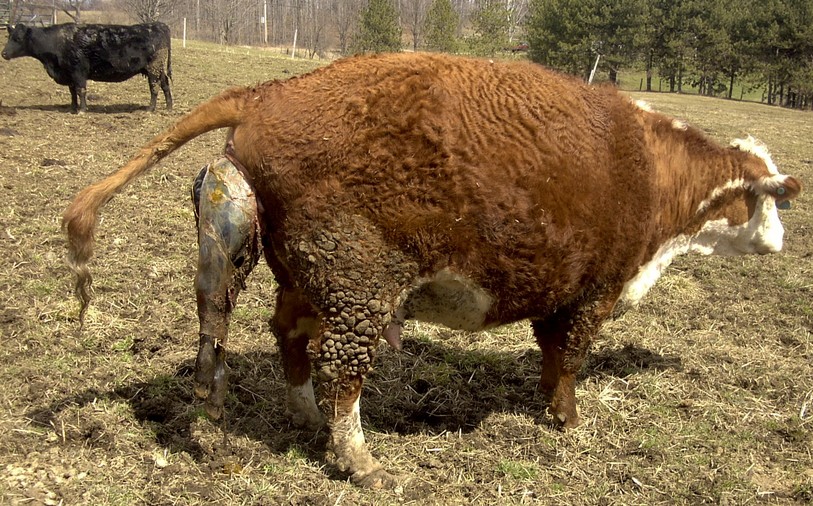 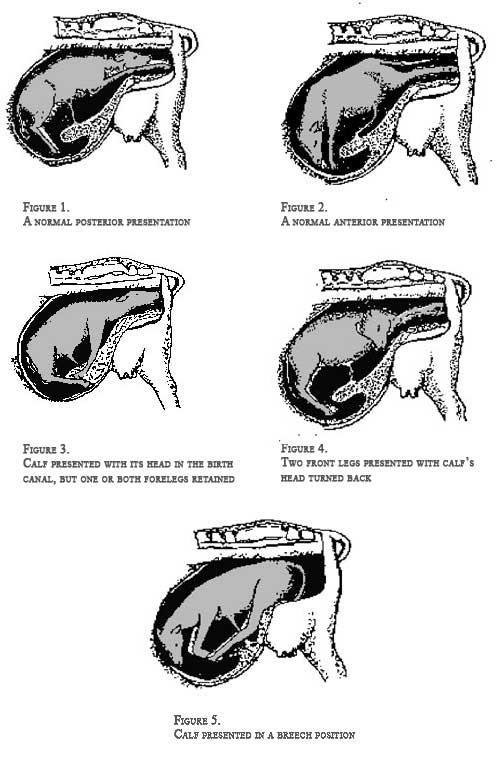 Ενδοκρινικοί μηχανισμοί πρόκλησης του τοκετού στην προβατίνα
Συγκέντρωση της κορτιζόλης στο αίμα του εμβρύου κατά τη διάρκεια της κυοφορίας στο πρόβατο (Νathanielsz, 1976)
Αναπαραγωγικές Αποδόσεις
Ο ρυθμός αναπαραγωγής των ζώων καθορίζεται από :
(α) συχνότητα τοκετών
(β) αριθμό νεογέννητων σε κάθε τοκετό
(γ) διάρκεια της αναπαραγωγικής ζωής

Βοοειδή :1. Κυριαρχεί η Τ.Σ. Μόσχος απομακρύνεται αμέσως μετά τον τοκετό (στις γαλακτοπαραγωγικές αγελάδες).
2. Διάστημα μεταξύ τοκετών : εξαρτάται από α) διάρκεια τοκετού – σύλληψης (r2 = 0,97) και (β) διάρκεια γαλακτικής περιόδου (381 – 402 ημ.)
    h2 = 0,14 ,οπότε είναι θέμα διαχείρησης
3. Αίτια απομάκρυνσης αγελάδων
    20% προβλήματα αναπαραγωγικής λειτουργίας
    15% μαστίτιδες
    14% χαμηλή γαλακτοπαραγωγή
    13% θάνατοι
Αναπαραγωγικές Αποδόσεις
4. Από τοκετό έως σύλληψη συμβαίνουν
    α) Παλινδρόμηση γεννητικών οργάνων (επαναφορά στην προτέρα κατάσταση στις 40-50 ημέρες)
    β) Εκδήλωση οίστρων 10 – 20 ημ. μετά (συνήθως σιωπηλοί)
    γ) Επιτυχία τεχνητής ή φυσικής γονιμοποίησης (47% πριν από 60 ημέρες μετά τον τοκετό, 65% μετά από 100 ημέρες μετά τον τοκετό)
5. Ποσοστά σύλληψης μεγαλύτερα όταν η Τ.Σ.γίνεται 10 ώρες μετά την εμφάνιση των α’ συμπτωμάτων – 6 ώρες μετά το τέλος του οίστρου
6. Δείκτης γονιμοποιητικής ικανότητας ταύρων είναι ο «ρυθμός μη επιστροφών»
    = αριθμός αγελάδων που δεν εκδήλωσαν οίστρο από 60 – 90 ημέρες
7. Εμβρυϊκοί θάνατοι : 30 – 40 %, 6η-9η ημέρα (εκκόλαψη βλαστοκύστης), 13η-22η ημέρα (έναρξη κατασκήνωσης εμβρύου).
8. Παρατεταμένη άνοιστρος μετά τον τοκετό (35 – 60 ημ. στα κρεοπαραγωγά ζώα), επηρεάζεται από διατροφή (αρνητικό ισοζύγιο ενέργειας), ηλικία, φυλή, παρουσία ταύρου, εποχή έτους, δυστοκίες.
9. Δυστοκίες συμβαίνουν περίπου 4%, λόγω της στάσης του εμβρύου ή του σωματικού μεγέθους σε σχέση με το εύρος της πυέλου.
Αναπαραγωγικές αποδόσεις
Πρόβατο

Μέγεθος τοκετοομάδων στον απογαλακτισμό εξαρτάται από: 
(α) μέγεθος ωοθυλακιορρηξίας = αριθμός ωοκυττάρων που απελευθερώνονται κατά την ωορρηξία. Εξαρτάται από (1) γενετική υπόσταση (1,13 έως 4,65 ωοκύτταρα), (2) διατροφή (τόνωση λίγο πριν από τις οχείες, με ιδιαίτερη προσοχή στην προηβική περίοδο), (3) ηλικία (οι μεγαλύτερες προβατίνες έχουν μεγαλύτερο μέγεθος ωοθυλακιορρηξίας)

(β) γονιμότητα → κατάλληλος χρόνος οχείας, ποιότητα σπέρματος
 
(γ) εμβρυϊκή θνησιμότητα, 

(δ) βιωσιμότητα αρνιών
Αναπαραγωγικές αποδόσεις
Παράγοντες που επηρεάζουν το μέγεθος τοκετοομάδων στη γέννηση στο πρόβατο
Αριθμός γονιμοποιημένων ωοκυττάρων ή εμβρύων που επιβιώνουν μέχρι τον τοκετό (εμβρυϊκή θνησιμότητα (30 α’ ημ.) →  20 – 40 %, εξαρτάται από:
(α) αριθμό εμβρύων στη μήτρα
(β) διατροφή 
(γ) ηλικία  
2. Θνησιμότητα των αρνιών κατά τη γέννηση (h2=0,05-0,1) και τη διάρκεια του θηλασμού → 9 – 20 % , εξαρτάται από:
(α) φύλο (♂ πιο ευαίσθητα από ♀)
(β) πολυδυμία 
(γ) βάρος γέννησης αρνιών
(δ) μολυσματικές ασθένειες
Αναπαραγωγικές αποδόσεις
Χοίρος :Αριθμός απογαλακτισμένων χοιριδίων / έτος εξαρτάται από:
Χρονικό διάστημα μεταξύ τοκετών, το οποίο χωρίζεται σε τρείς φάσεις (α) απογαλακτισμού – πρώτου οίστρου, (β) πρώτου οίστρου – γονιμοποίησης, (γ) διάρκειας κυοφορίας 
Μέγεθος τοκετοομάδων στον τοκετό : απώλειες τοκετού (4 – 8 % νεκρά χοιρίδια λόγω ασφυξίας, για παρατεταμένους τοκετούς) 
Μέγεθος τοκετοομάδων στον απογαλακτισμό εξαρτάται από: μέγεθος ωοθυλακιορρηξίας (7 – 16 ωοκύτταρα, h2 =0,65) , ποσοστό γονιμότητας ωοκυττάρων (90 – 100 % όταν κάπρος γόνιμος και οχεία γίνεται την κατάλληλη στιγμή), εμβρυϊκή θνησιμότητα (25 – 50 % τον πρώτο μήνα της κυοφορίας), βιωσιμότητα χοιριδίων από γέννηση έως απογαλακτισμό ( 50% τις 3 α’ ημέρες θηλασμού, 75 – 80 % τις α’ 10 ημέρες).
Τεχνητή σπερματέγχυση
♦ Ορισμός : Λήψη σπέρματος από ♂, με τεχνητά μέσα, και έγχυσή του στο γεννητικό σωλήνα του ♀

♦ Στάδια : σπερματοληψία, ποιοτική αξιολόγηση σπέρματος, αραίωση σπέρματος, κατάψυξη και αποθήκευση σε υγρό άζωτο (-196 οC)
♦ Οφέλη της Τ.Σ.
Περιορίζει διάδοση αφροδισίων νοσημάτων
Συμβάλλει στη διεξαγωγή του απογονικού ελέγχου
Διευκολύνει διεξαγωγή διασταυρώσεων
Απαραίτητη στα προγράμματα συγχρονισμού οίστρων
Χρησιμοποιούνται ♂ με ολιγοσπερμία
Αποτελεί μέσο διαφύλαξης σπάνιων φυλών
Διευκολύνει μετακίνηση γενετικού πλάσματος
Σπερματοληψία από ταύρο
Ομοίωμα φοράδας προς επίβαση
Σπερματοληψία από τράγο
Εξοπλισμός σπερματοληψίας
Μορφολογικές ανωμαλίες των σπερματοζωαρίων
Αποθήκευση σπέρματος σε υγρό Ν2 (-196οC)
Απηυθυσμενοκολπική σπερματέγχυση στην αγελάδα (Hunter, 1982)
Σημεία διάγνωσης κυοφορίας

1. Διακοπή οργασμών
2. Διόγκωση κοιλιάς
3. Εξαφάνιση δεξιού κενεώνος (3 – 5 μηνών)
4. Έλεγχος ωοθηκών (ψηλάφιση ωχρού σωματίου)
5. Προσδιορισμός συγκέντρωσης προγεστερόνης
6. Διόγκωση μαστού (τελευταίες 15 ημέρες)
7. Πτώση θερμοκρασίας κατά 1ο C (λίγες ημέρες πριν)
8. Έκκριση παχύρρευστης διαφανούς βλέννας (λίγες ημέρες πριν).
ΣΥΓΧΡΟΝΙΣΜΟΣ  ΟΙΣΤΡΟΥ
Ο όρος «συγχρονισμός των οίστρων» δηλώνει τους χειρισμούς που εφαρμόζονται σε ομάδες θηλυκών ατόμων έτσι ώστε να προκληθεί οίστρος ταυτόχρονα σε όλα τα μέλη της ομάδας. Συνεπώς, τα άτομα αυτά είναι δυνατόν να γονιμοποιηθούν περίπου τον ίδιο χρόνο και να γεννήσουν.
Σπόγγοι και έμβολο για το συγχρονισμό οίστρων στο πρόβατο
Εισαγωγή του σπόγγου με προγεσταγόνο στο πλάγιο άκρο του εφαρμοστή – εμβόλου κρατώντας το σχοινάκι του σπόγγου στο άλλο άκρο.
Κατά τη διάρκεια της εισαγωγής του σπόγγου, το ζώο διατηρείται ήρεμο και ακίνητο. Εισάγεται ήπια ο εφαρμοστής στον κόλπο μέχρι να φθάσει στον τράχηλο. Το έμβολο διατηρείται ακίνητο και αφαιρείται ο εφαρμοστής 2 – 3 cm προς τα έξω, ώστε ο σπόγγος να παραμείνει στον κόλπο
Αφαίρεση του σπόγγου, κρατώντας το σχοινάκι σταθερά προς τα έξω και άμεση καταστροφή του.
Διαδικασία της μεταφοράς εμβρύων (MOET, Hunter, 1982)
In vitro παραγωγή εμβρύων
Διαδικασία δημιουργίας της Dolly (Κλωνοποίηση)